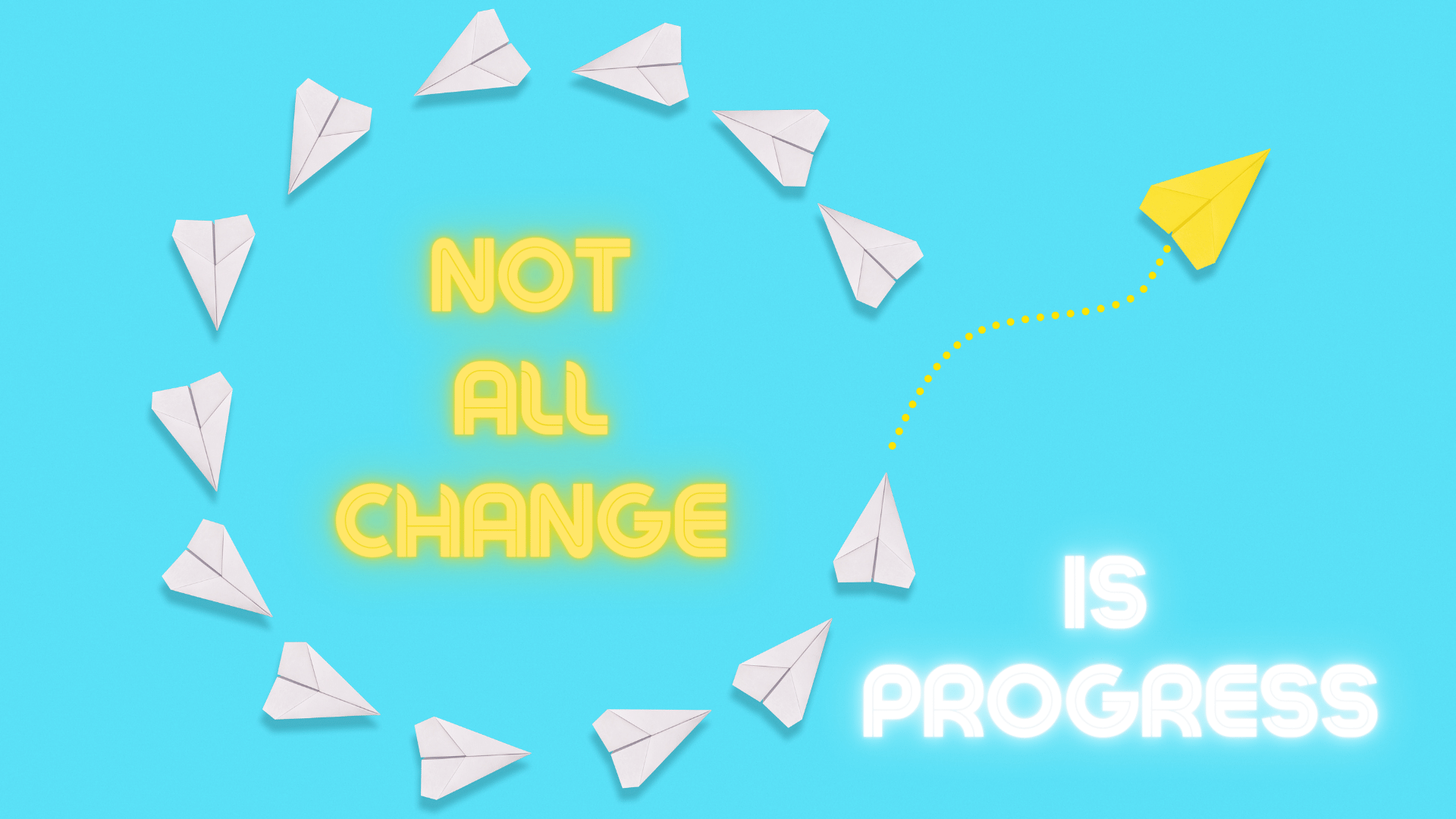 [Speaker Notes: Introduction:
It is not our purpose to ever preach on politics
But, there are times when our culture becomes so foreign to what it means to be a Christian, some things need to be said.
Definition: Progressive - a person advocating or implementing social reform or new, liberal ideas.
One thing I want to say, and explain, is that Not all change is progress.
Some change is progress, but not all.
Let me illustrate by noting some things that have changed in our society that constitutes progress.
It was progress when our society changed from the practice  of enslaving some to freedom for all men
It is interesting that in most places in our country this is acknowledged quickly, but there are pockets where there is still opposition
Racism is always wrong! (And, the show of favoritism is roundly rejected in Scripture).
(James 2:1), “My brethren, do not hold the faith of our Lord Jesus Christ, the Lord of glory, with partiality.”
(James 2:8-9), “If you really fulfill the royal law according to the Scripture, “You shall love your neighbor as yourself,” you do well; 9 but if you show partiality, you commit sin, and are convicted by the law as transgressors.”
It is progress when our government does a better job of caring for the poor and the oppressed.
One of the most egregious sins of Israel took place with the rich and powerful oppressed the poor.
(Isaiah 10:1-2), “Woe to those who decree unrighteous decrees, who write misfortune, which they have prescribed 2 to rob the needy of justice, and to take what is right from the poor of My people, that widows may be their prey, and that they may rob the fatherless.”
Helping the poor and oppressed is a good portion of our purpose as godly people.
(James 1:27), “Pure and undefiled religion before God and the Father is this: to visit orphans and widows in their trouble, and to keep oneself unspotted from the world.”
But, not all change in our society constitutes progress.  Let me explain.
This is true, whether it regards moral issues, or doctrinal issues.
The Christian needs to remember that God and His word do not change!
(Psalms 102:24-27), “I said, ‘O my God, do not take me away in the midst of my days; Your years are throughout all generations. 25 Of old You laid the foundation of the earth, and the heavens are the work of Your hands. 26 They will perish, but You will endure; yes, they will all grow old like a garment; like a cloak You will change them, and they will be changed. 27 But You are the same, And Your years will have no end.’”
(Isaiah 40:8), “The grass withers, the flower fades, but the word of our God stands forever.”
Let’s consider some societal changes that do not constitute progress.]
The Acceptance of Homosexualityis not progress
Romans 1:21-27
Leviticus 20:13
[Speaker Notes: The Acceptance of Homosexuality is not progress:
In 2022, 62% of survey respondents said they were very or somewhat satisfied with the acceptance of gays and lesbians in the nation, up from 55% in 2021 and 56% in 2020 (Gallup’s Mood of the Nation poll each year)
(Romans 1:21-27), “because, although they knew God, they did not glorify Him as God, nor were thankful, but became futile in their thoughts, and their foolish hearts were darkened. 22 Professing to be wise, they became fools, 23 and changed the glory of the incorruptible God into an image made like corruptible man—and birds and four-footed animals and creeping things. 24 Therefore God also gave them up to uncleanness, in the lusts of their hearts, to dishonor their bodies among themselves, 25 who exchanged the truth of God for the lie, and worshiped and served the creature rather than the Creator, who is blessed forever. Amen. 26 For this reason God gave them up to vile passions. For even their women exchanged the natural use for what is against nature. 27 Likewise also the men, leaving the natural use of the woman, burned in their lust for one another, men with men committing what is shameful, and receiving in themselves the penalty of their error which was due.”
(Leviticus 20:13), “If a man lies with a male as he lies with a woman, both of them have committed an abomination. They shall surely be put to death. Their blood shall be upon them.”]
The Acceptance ofGay Marriage is not progress
Genesis 2:21-25
Ephesians 5:22-25
[Speaker Notes: The Acceptance of Gay Marriage is not progress:
The long-term shift in the public’s views about same-sex marriage is unambiguous. Polling conducted in 2003 found most Americans (58%) opposed to allowing gays and lesbians to marry legally, and just a third (33%) in favor. The new survey by the Pew Research Center, conducted March 13-17, 2013 among 1,501 adults nationwide, confirms that these figures have crossed, with 49% supporting same-sex marriage, and 44% opposed. The new survey finds 70% of “Millennials” – born since 1980 and age 18-32 today – in favor of same-sex marriage. (Pew research March 2013).
(Genesis 2:21-25) “And the Lord God caused a deep sleep to fall on Adam, and he slept; and He took one of his ribs, and closed up the flesh in its place. 22 Then the rib which the Lord God had taken from man He made into a woman, and He brought her to the man. 23 And Adam said: “This is now bone of my bones and flesh of my flesh; she shall be called Woman,Because she was taken out of Man.” 24 Therefore a man shall leave his father and mother and be joined to his wife, and they shall become one flesh.”
(Ephesians 5:22-25), “Wives, submit to your own husbands, as to the Lord. 23 For the husband is head of the wife, as also Christ is head of the church; and He is the Savior of the body. 24 Therefore, just as the church is subject to Christ, so let the wives be to their own husbands in everything. 25 Husbands, love your wives, just as Christ also loved the church and gave Himself for her.”
In fact, though society is becoming more accepting of all of the LGBQT+ issues, it is not progress, it is digression into sin.
You can’t help what race you are… You are born that way
Scripture reveals clearly that this is not so concerning homosexualilty and gender decisions.]
The Acceptance ofABortionis not progress
Psalm 139:12-14
Luke 1:39-41
[Speaker Notes: The Acceptance of Abortion is not progress:
While public support for legal abortion has fluctuated some in two decades of polling, it has remained relatively stable over the past several years. Currently, 61% say abortion should be legal in all or most cases, while 37% say it should be illegal in all or most cases. (Pew Research as of 2022).
Most are familiar with the blowback to the conservative Supreme Court as they revoked the 1973 ROE V WADE decision.
At present, there is a movement to codify federally abortion rights, and most Americans believe it should be legal to abort a child for any reason anywhere in the United States.
(Psalms 139:12-14), “Indeed, the darkness shall not hide from You, but the night shines as the day; the darkness and the light are both alike to You. 13 For You formed my inward parts; You covered me in my mother's womb. 14 I will praise You, for I am fearfully and wonderfully made; marvelous are Your works, and that my soul knows very well.”
Note: The Bible speaks of the unborn fetus as a child!
(Luke 1:39-41), “Now Mary arose in those days and went into the hill country with haste, to a city of Judah, 40 and entered the house of Zacharias and greeted Elizabeth. 41 And it happened, when Elizabeth heard the greeting of Mary, that the babe leaped in her womb; and Elizabeth was filled with the Holy Spirit.”
Babe – (brephos) baby, babe, child, latin – infans
Definition – Thayer – 1) an unborn child, an embryo or fetus 2) a newborn child, an infant, a baby
Note: The point is the Holy Spirit made no distinction between the unborn child and a newborn child.  This is true scientifically as well.  It is human, unique and alive.]
The legalization ofmarijuana useis not progress
1 Peter 4:1-5
Galatians 5:19-21
[Speaker Notes: The Legalization of Marijuana Use is not progress:
Whether is is prostitution, gambling or drug use, a vice does not cease to be a vice just because it becomes legal.
Two-thirds of Americans say the use of marijuana should be legal, reflecting a steady increase over the past decade, according to a new Pew Research Center survey. The share of U.S. adults who oppose legalization has fallen from 52% in 2010 to 32% today. (November 2-19 Pew Research Center).
Note: Marijuana is an addictive intoxicant, just like alcohol.
(1 Peter 4:1-5), “Therefore, since Christ suffered for us in the flesh, arm yourselves also with the same mind, for he who has suffered in the flesh has ceased from sin, 2 that he no longer should live the rest of his time in the flesh for the lusts of men, but for the will of God. 3 For we have spent enough of our past lifetime in doing the will of the Gentiles—when we walked in lewdness, lusts, drunkenness, revelries, drinking parties, and abominable idolatries. 4 In regard to these, they think it strange that you do not run with them in the same flood of dissipation, speaking evil of you. 5 They will give an account to Him who is ready to judge the living and the dead.”
Sorcery or witchcraft is a work of the flesh
(Galatians 5:19-21), “Now the works of the flesh are evident, which are: adultery, fornication, uncleanness, lewdness, 20 idolatry, sorcery, hatred, contentions, jealousies, outbursts of wrath, selfish ambitions, dissensions, heresies, 21 envy, murders, drunkenness, revelries, and the like; of which I tell you beforehand, just as I also told you in time past, that those who practice such things will not inherit the kingdom of God.”
Sorcery – pharmakeia – primary definition of Thayer – the use or administrating of drugs
Not surprising that this (though much more rare) is as strongly denounced as drinking alcohol.]
The prevalence ofsocial media useis not progress
Proverbs 11:13 (ESV)
James 1:19-20
1 Peter 3:3-4
Proverbs 19:9
[Speaker Notes: The Legalization of Marijuana Use is not progress:
Here we are considering something that is not intrinsically sinful. In fact, there are ways to use Social Media that are positive.
Spreading the gospel. Keeping up with family.
However, there are many dangers as well.
Out of the 8 billion people in the world today, 4.9 billion are using social media, an average of 2 hours and 30 minutes per day. (Orbelo.com). And it has not peaked.
Influencers – helping to form opinions. And establish trust in brands.
The new way to advertise.
There are NO limitations to what is seen, unless it is monitored and controlled by parents.
Bud Light – Dylan Mulvaney (transgender spokesperson)
The way most get their news these days.
It is considered addictive and impersonal as the use of social media becomes more prevalent.
Following are some passages that deal with the sins that come from an improper use of social media
Too much slander and gossip takes place on social media
(Proverbs 11:13), [ESV], “Whoever goes about slandering reveals secrets, but he who is trustworthy in spirit keeps a thing covered.”
The same with anger and wrath
(James 1:19-20), “So then, my beloved brethren, let every man be swift to hear, slow to speak, slow to wrath; 20 for the wrath of man does not produce the righteousness of God.”
It is very common to see immodest pictures on Social Media
(1 Peter 3:3-4), “Do not let your adornment be merely outward—arranging the hair, wearing gold, or putting on fine apparel— 4 rather let it be the hidden person of the heart, with the incorruptible beauty of a gentle and quiet spirit, which is very precious in the sight of God.”
The telling and repeating of lies happens to often, as people are too gullible.
(Proverbs 19:9), “A false witness will not go unpunished, and he who speaks lies shall perish.”]
Conclusion
The
Unchanging
Word
Of God

Isaiah 40:8
Progression
Digression
“The grass withers, the flower fades, but the word of our God stands forever.”
[Speaker Notes: Conclusion:
(Isaiah 40:8), “The grass withers, the flower fades, but the word of our God stands forever.”
Any change that brings one nearer to the unchanging will of God is progression (You progress to perfection)
Any change that takes one farther away from the unchanging will of God is digression (You digress to perdition)]